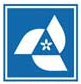 STATE LIFE INSURANCE CORPORATION OF PAKISTANTHREE PAYMENT POLICYTABLE 05
GENERAL FEATURES
Three Payment Plan is a unique Endowment Assurance because it provides an option to avail the benefit of 25% withdrawal of the sum assured on the completion of one-third and two-third term of the policy.

Three Payment Plan provides an option for predetermined, periodic withdrawals during the Currency of Policy. On death of the Policy Holder(God forbid) during the term of policy, State life provides a lump sum payment to the beneficiaries.
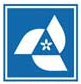 FOR WHOM IS THIS PLAN SUITABLE FOR
Businessmen				Factory Owners
	Commission Agents			Shopkeepers
	Investors and specially for those people who need money at
	 different phases for future needs.
	WHAT NEEDS ARE FULFILLED FROM THIS PLAN?
	To provide financial assistance for:
Establish or expansion of business
Children’s marriage
Loan Repayment
Hajj or Umrah
House/Home Construction
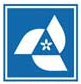 GENERAL  CONDITIONS
Minimum age at entry			20 Years
 Maximum age at entry			57 Years
 Available Term 				18,21,24,
						27&30Years
 Minimum age at Maturity 	 	38 Years
 Maximum age at Maturity		75 Years

No Restriction of Supplementary Contracts
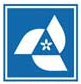 SURVIVAL BENEFITS
On completion of one-third of the policy term, 25% of basic sum assured will be payable to  policyholder.
 On completion of two-third of the policy term again 25% of basic sum assured will be payable to  policyholder. 
Remaining 50% of basic sum assured plus accrued bonuses (if any) shall be payable to policyholder at the end of the policy term.
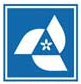 5
SURVIVAL BENEFITS
If the option to withdraw an installment of 25% sum assured at the end of one third or two third of the policy term is not exercised on the due date, a special bonus will automatically be added to the policy at the end of six months.
The special bonus together with all unclaimed installments of the sum assured and in addition to regular reversionary bonuses accrued on the policy will be payable at maturity date.
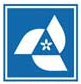 6
SURVIVAL BENEFITS
As long as the policy remains in-force, the policyholder may surrender the unclaimed installment of sum assured together with the related special bonus. 
The aggregate cash surrender value of the two shall not be less than the amount of the said unclaimed installment.
 This policy will participate in State Life’s surplus. 
Terminal Bonus will not be paid on these policies.
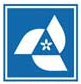 DEATH BENEFITS
On death of the assured, full sum assured plus bonuses are payable to the nominee and survival benefit(s) at the end of one third or two third of the policy term already paid to policy holder will not be deducted from the death claim amount.
On death of the assured while the policy is in force, the special bonus will be payable in addition to (1) Basic Sum Assured (2) Other Reversionary Bonuses accrued on the policy and (3) the amount of any installment left with State Life.
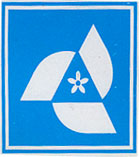 8
DEATH BENEFITS
In case of Policyholder’s death (God forbid) during the Currency of Policy, State Life pays full sum assured plus accrued bonuses, up till then, irrespective of the periodical payments made. Besides, if the installments due have not been availed, then the due installments plus special bonuses are also payable to the policy holder.
As long as the policy remains in force, the policyholder may surrender the unclaimed installments plus special Bonus. The aggregate Cash Surrender Value of the two shall not be less than the amount of the said unclaimed installment(s).
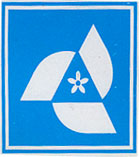 9
PREMIUM CALCULATION
Example:

Age of Policyholder		35 years
Term Policy			15 years
Sum Assured			100,000
Premium Rate 			    75.03
Basic Premium			     7503 
Policy Fee			     	       100
Total Premium			    7,603
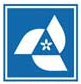 BONUS FOR THREE  PAYMENT      POLICY (TABLE 05)
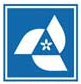 SPECIAL REVERSIONARY BONUS
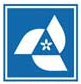 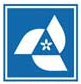 thANKS !
Developed By

Moshin Abbas & Kashif Hashmi